Pathways Overview
District 5
Content
Overview of Pathways Learning Experience
How to Select Your Path
How to Start Your First Project
How to Complete a Project
How to Complete a Level
What  is Pathways?
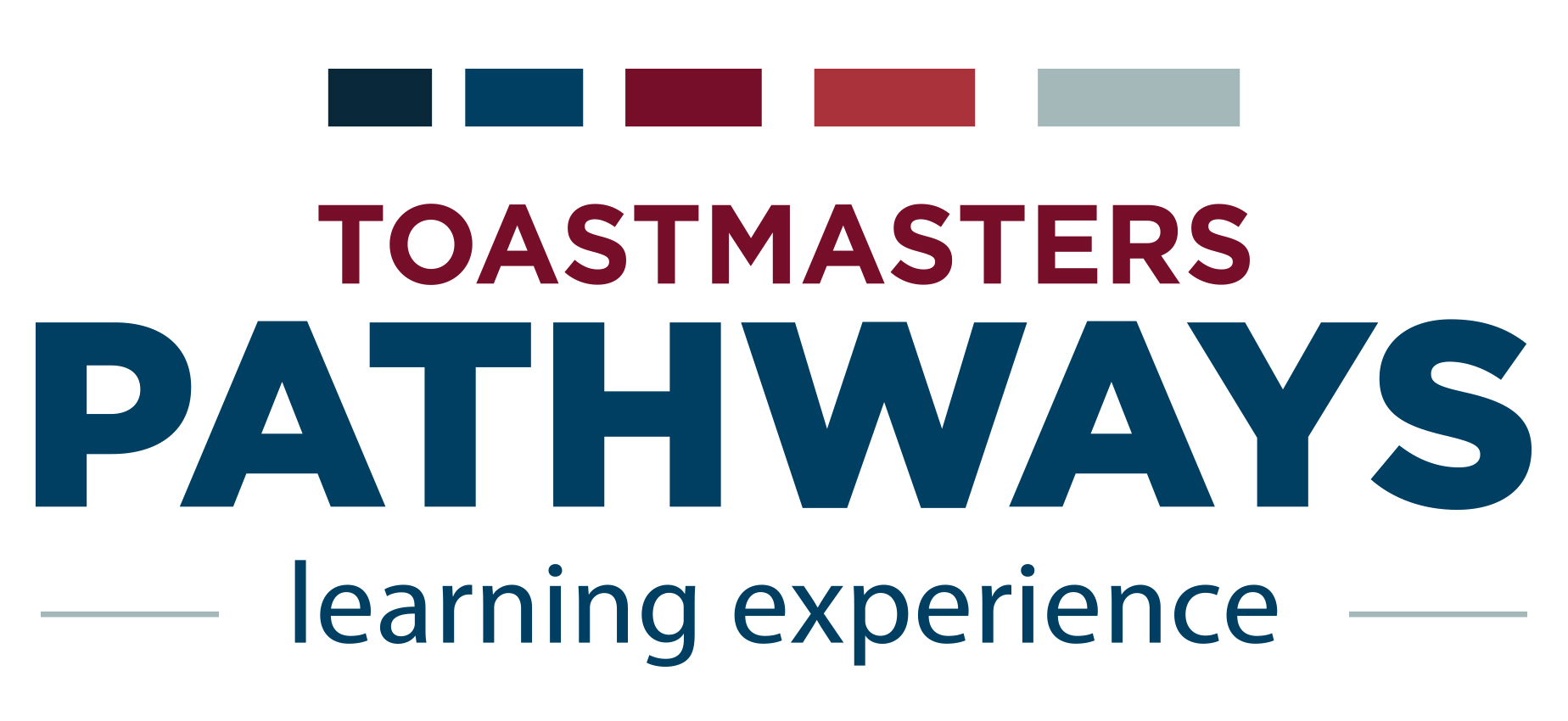 Pathways is Designed for:
Rich Content
Tutorials
Videos
Interactive lessons
Worksheets
Checklists
Project Manual PDFs
Evaluations Forms
Personalized Learning
You Choose:
How you learn - Print or Online 
What you learn 
Your Path ( e.g. Dynamic Leadership vs Presentation Mastery)
Elective Projects – to meet your desired specialization
How fast you learn – Self-paced
Where you apply – Work, Community, Club
Pathways Curriculum Structure
Pathways Structure
University Analogy
Paths 
Levels 
Projects
‘Major’ (Finance vs Engineering, etc) 
‘Years of school’ (Freshman- Grad School)

‘Courses’
11 Paths to meet your personal goals
+
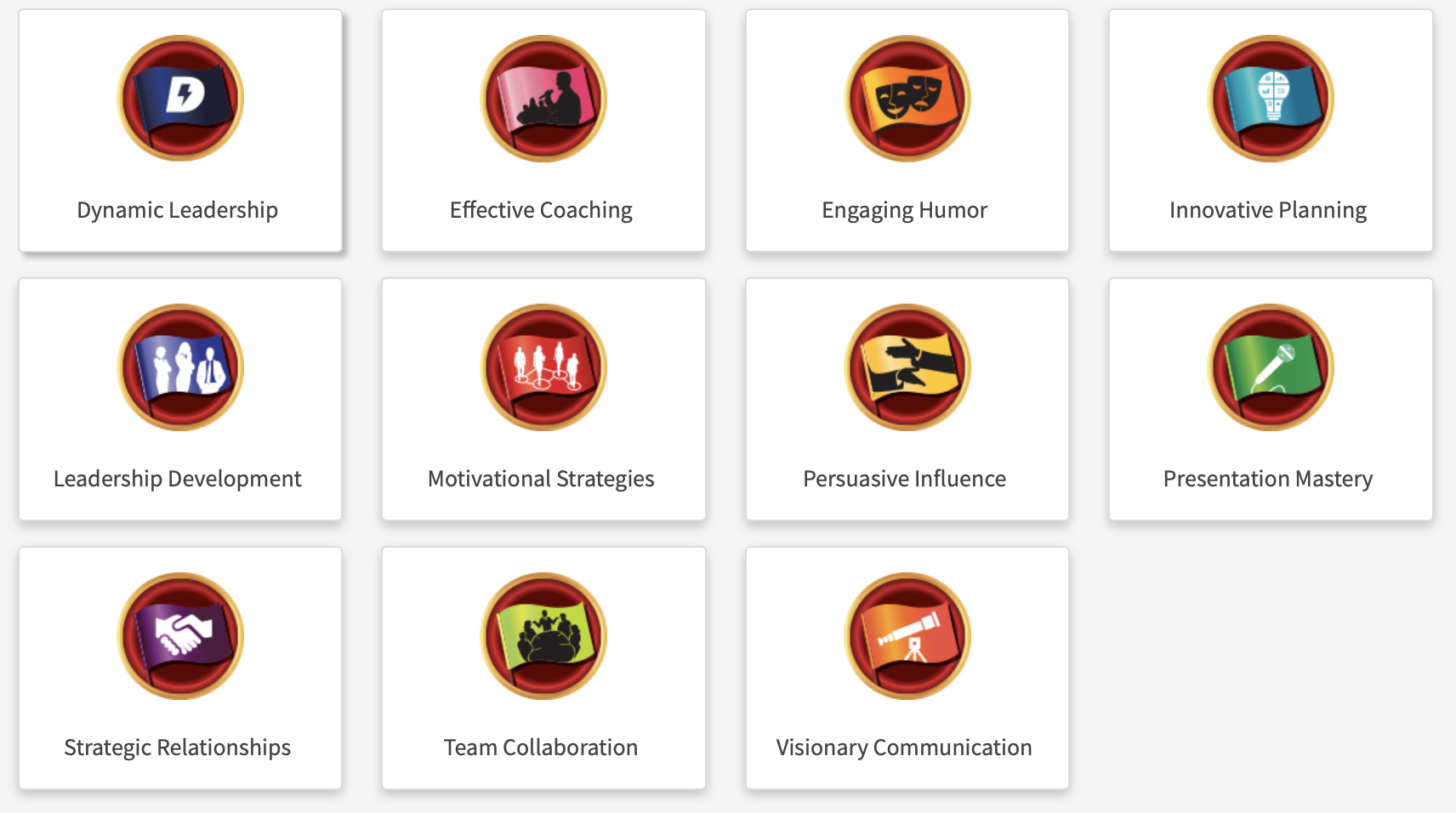 5 Levels per Path
~ ’Freshman’
~ ’Sophomore’
~ ’Senior’
~’ Graduate’
~ ‘Junior’
With Progression Through Levels 1-5:
Knowledge & expertise increases
Option to specialize skills increases
Over 60 Projects To Select To Meet Your GOals
Evaluations
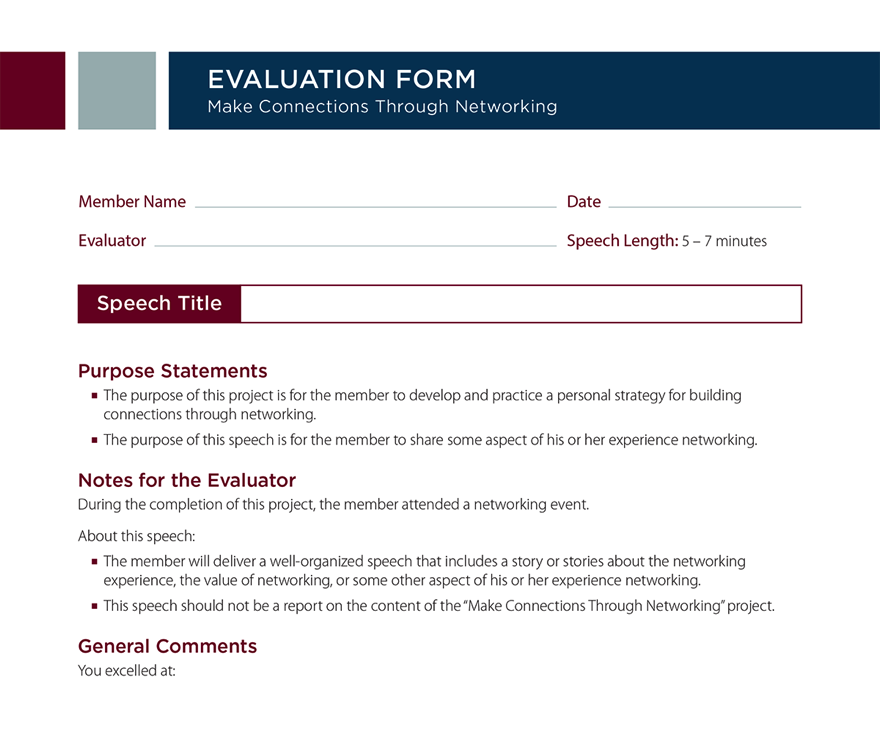 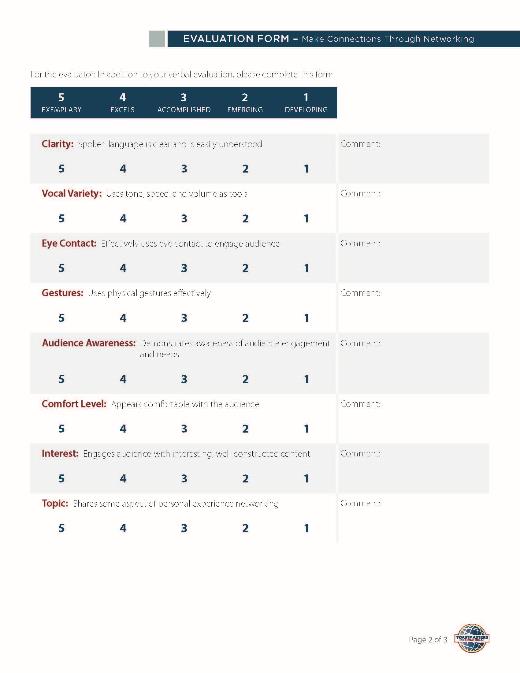 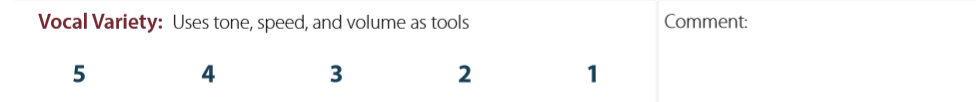 Pathways Mentor Program
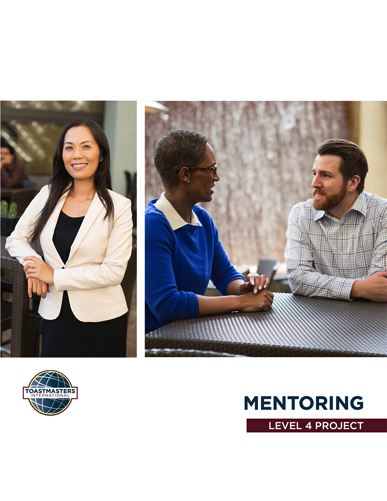 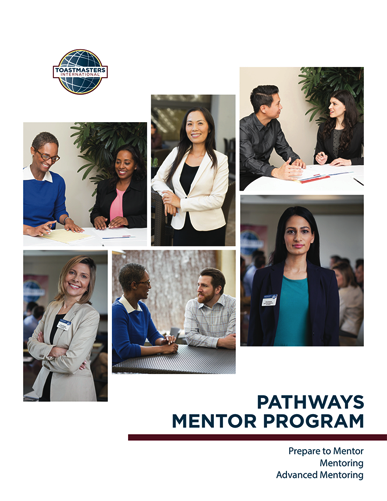 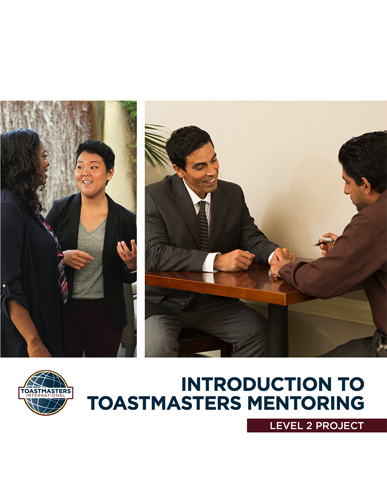 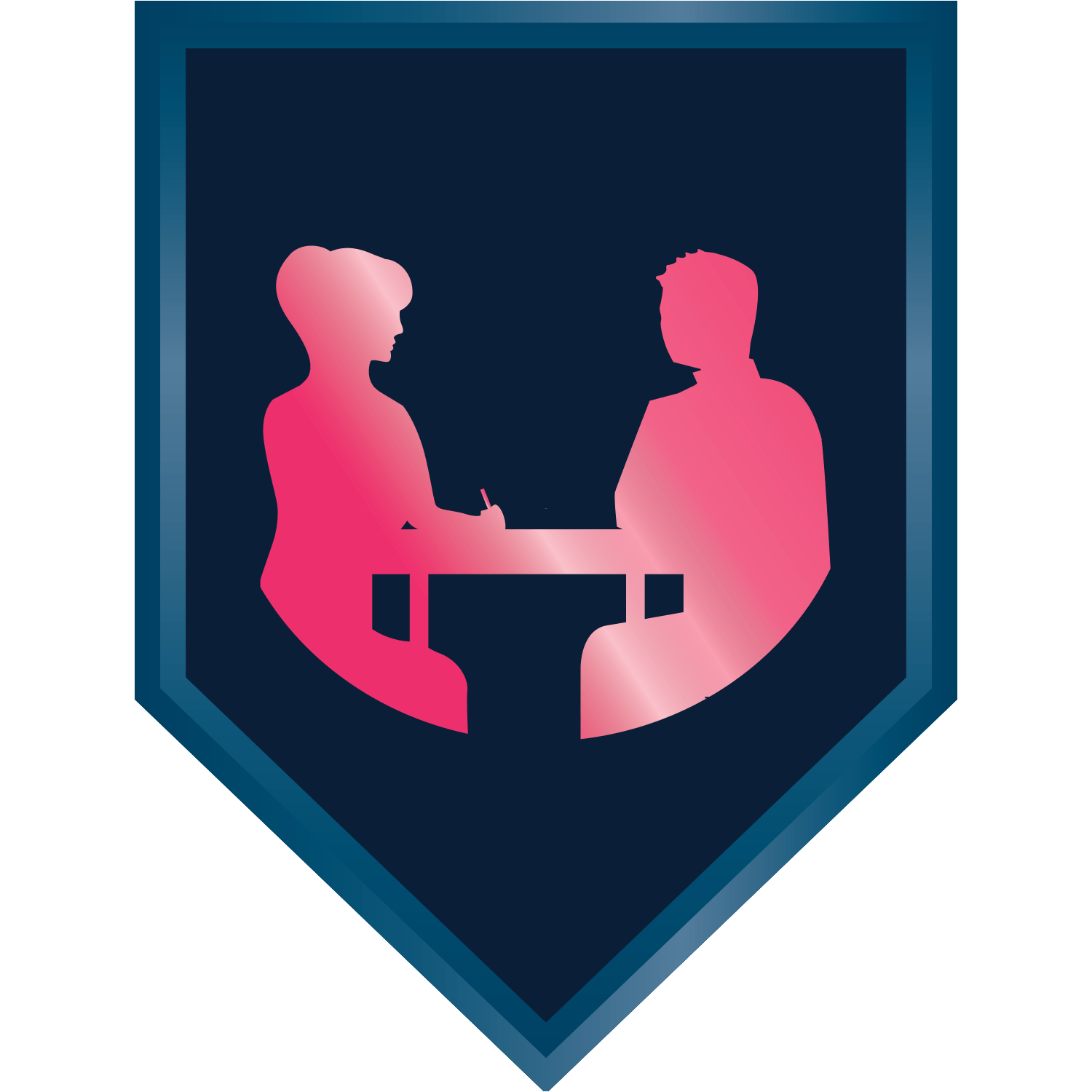 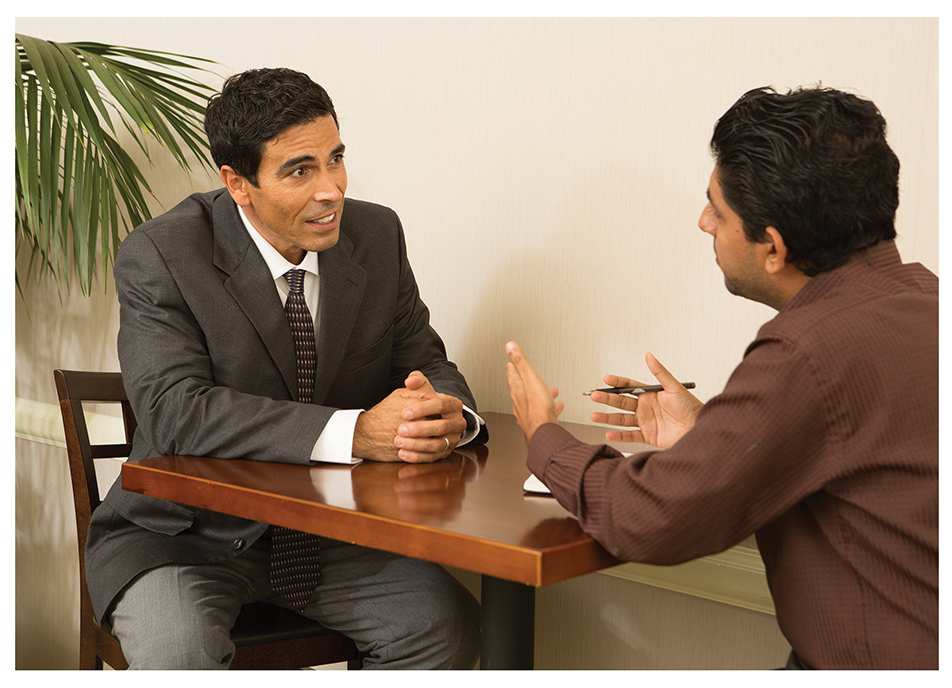 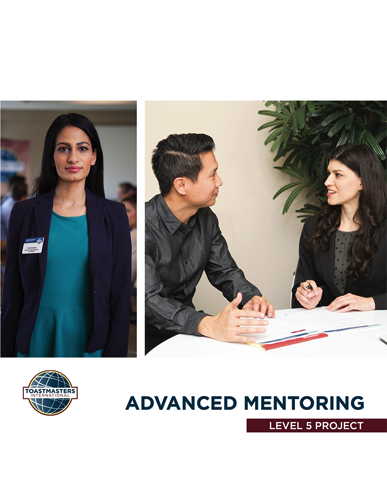 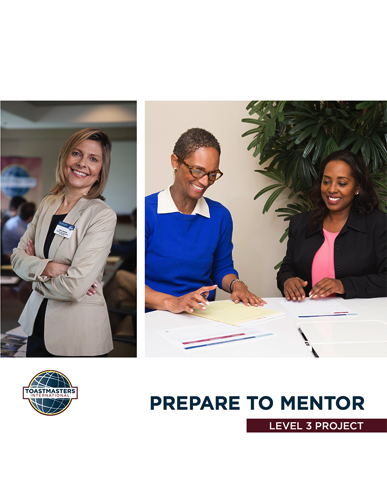 Log in, Take Assessment, Select Your Path
Log in To Toastmasters.org
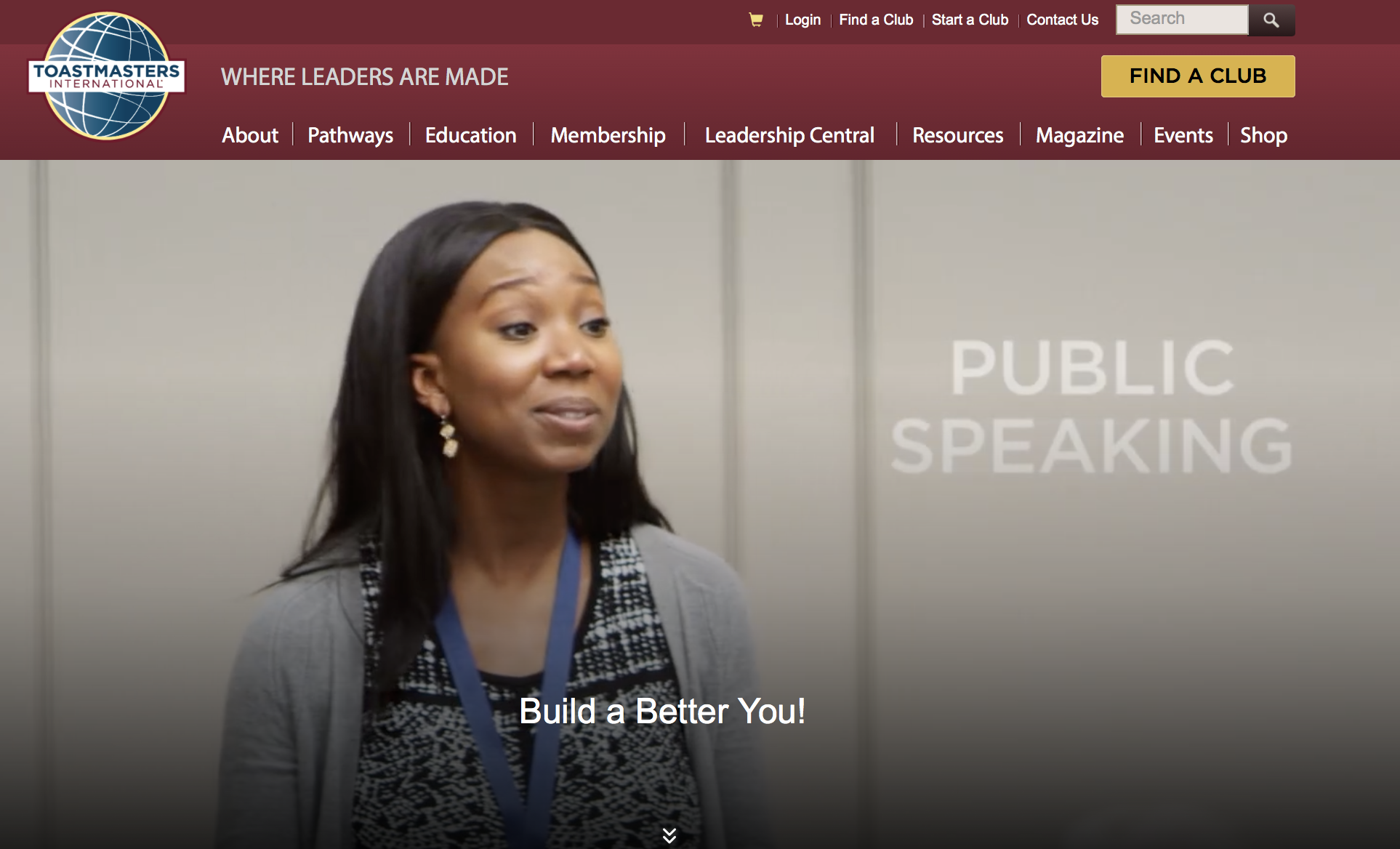 Select “Pathways”, then “Choose A Path”
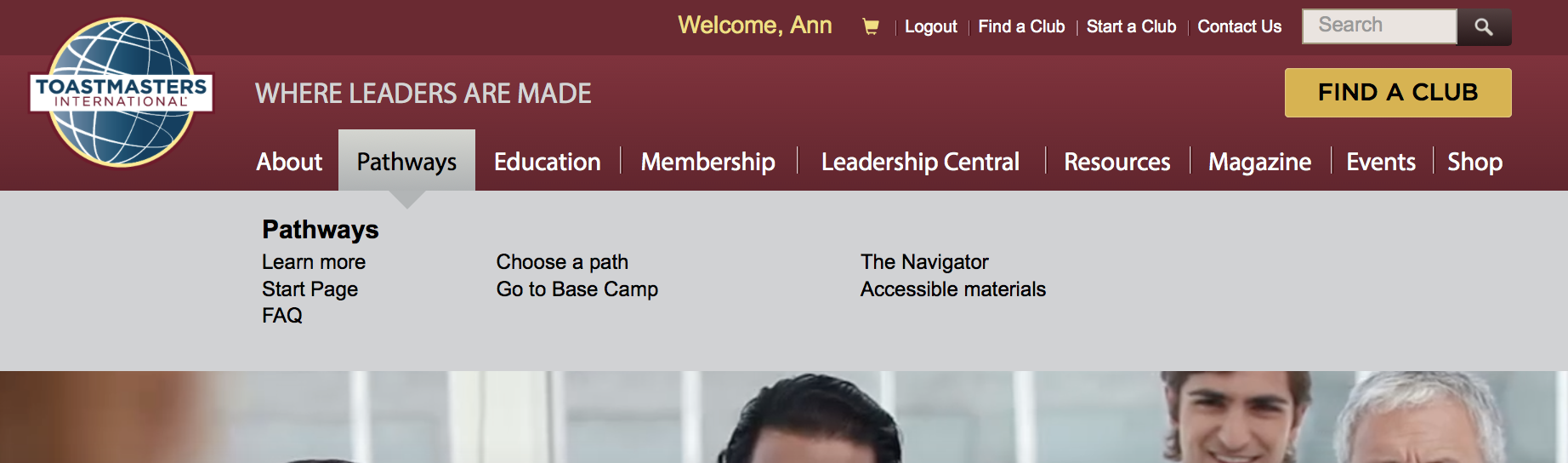 Choose Base Camp* (Online) or Print option
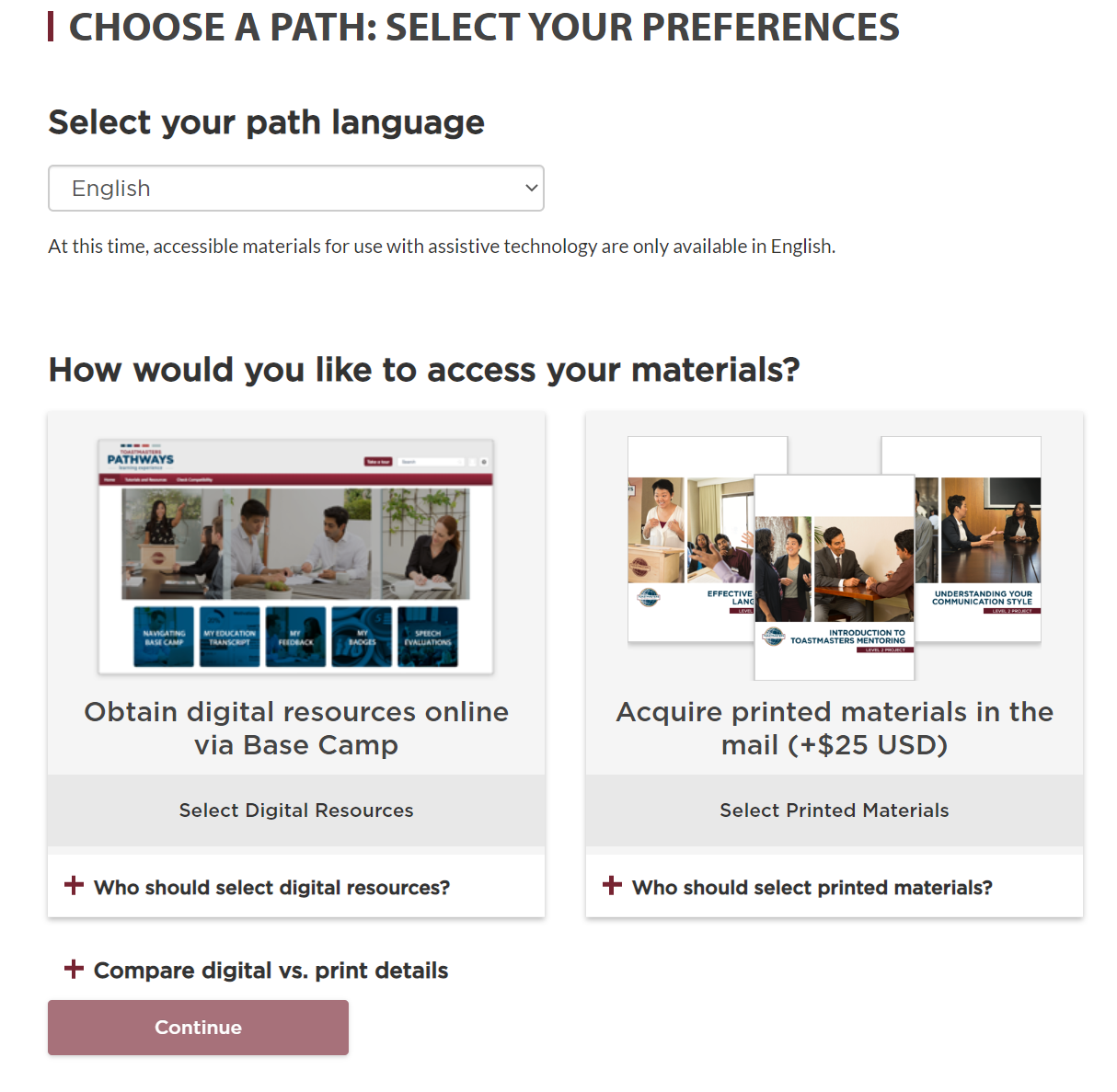 * Base Camp is the Online Gateway to Pathways.  Analogy is “An Online Campus”
Start Your Pathways Assessment
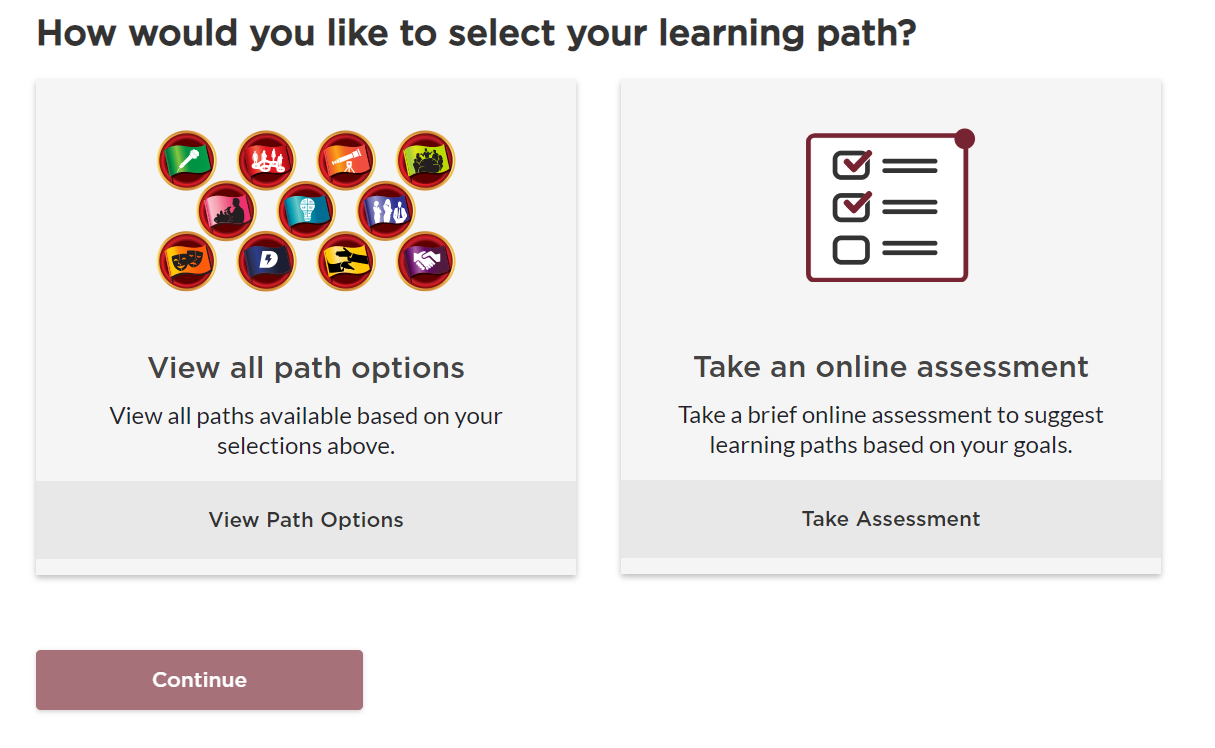 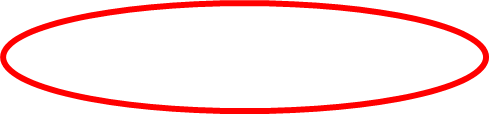 Answer A Series of Questions
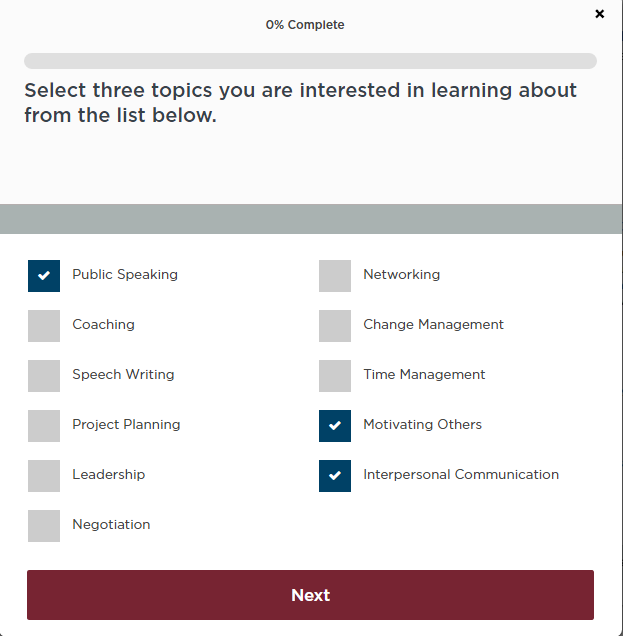 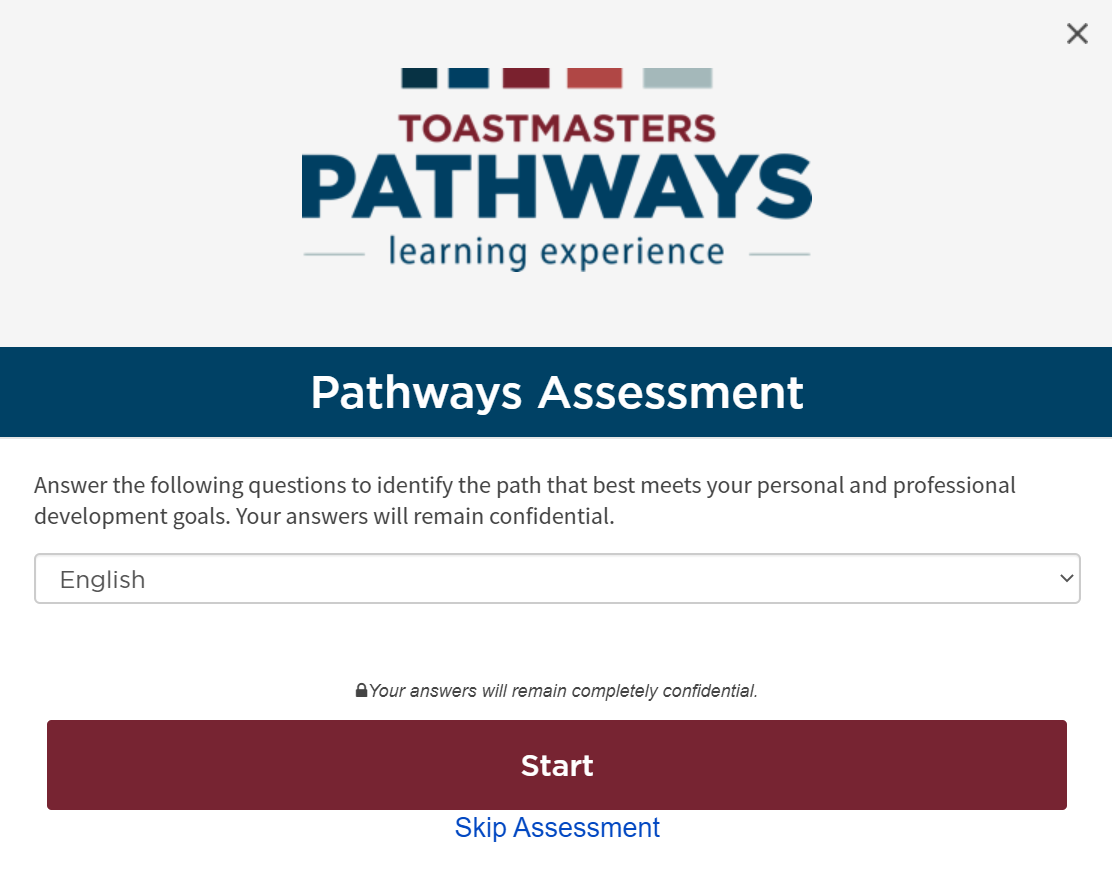 Select a Recommended Path or view Additional
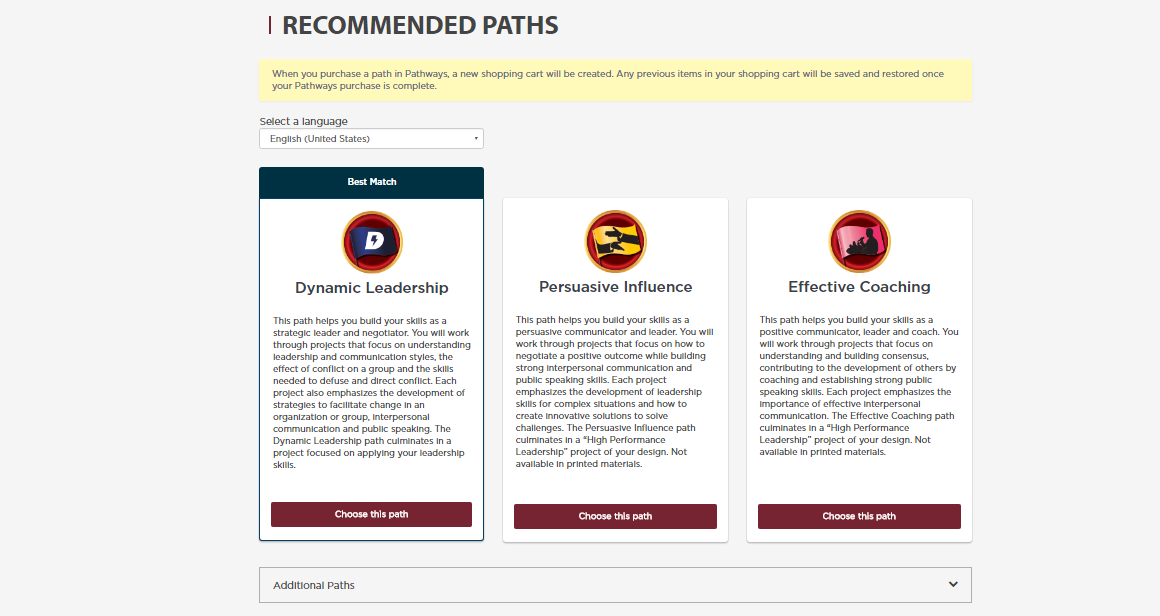 C
C
For a Closer Look at the Paths
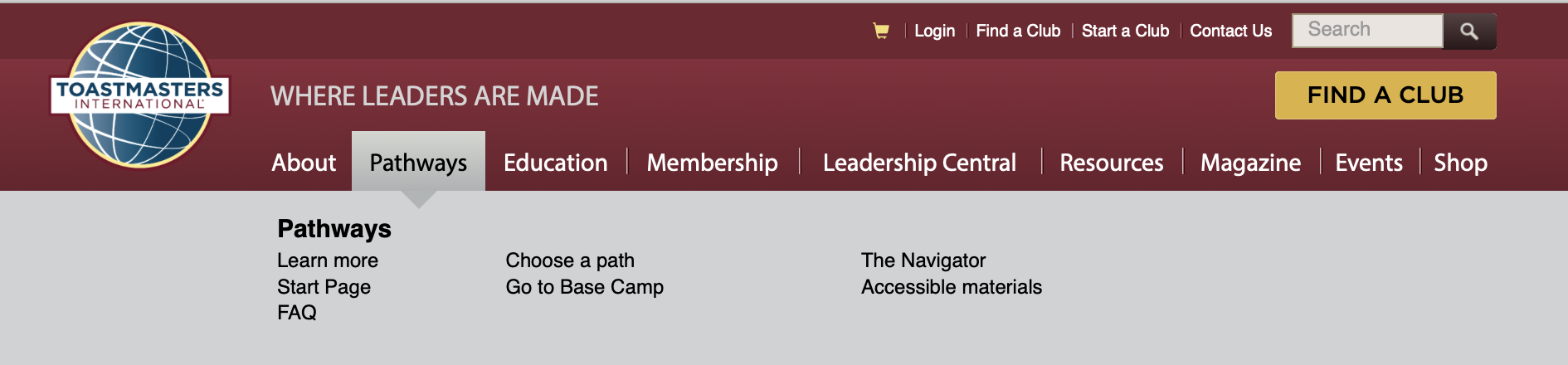 Select Pathways from Toastmasters home page
Select “Learn More” 
Scroll Down to “Paths & Projects”
Select a Path
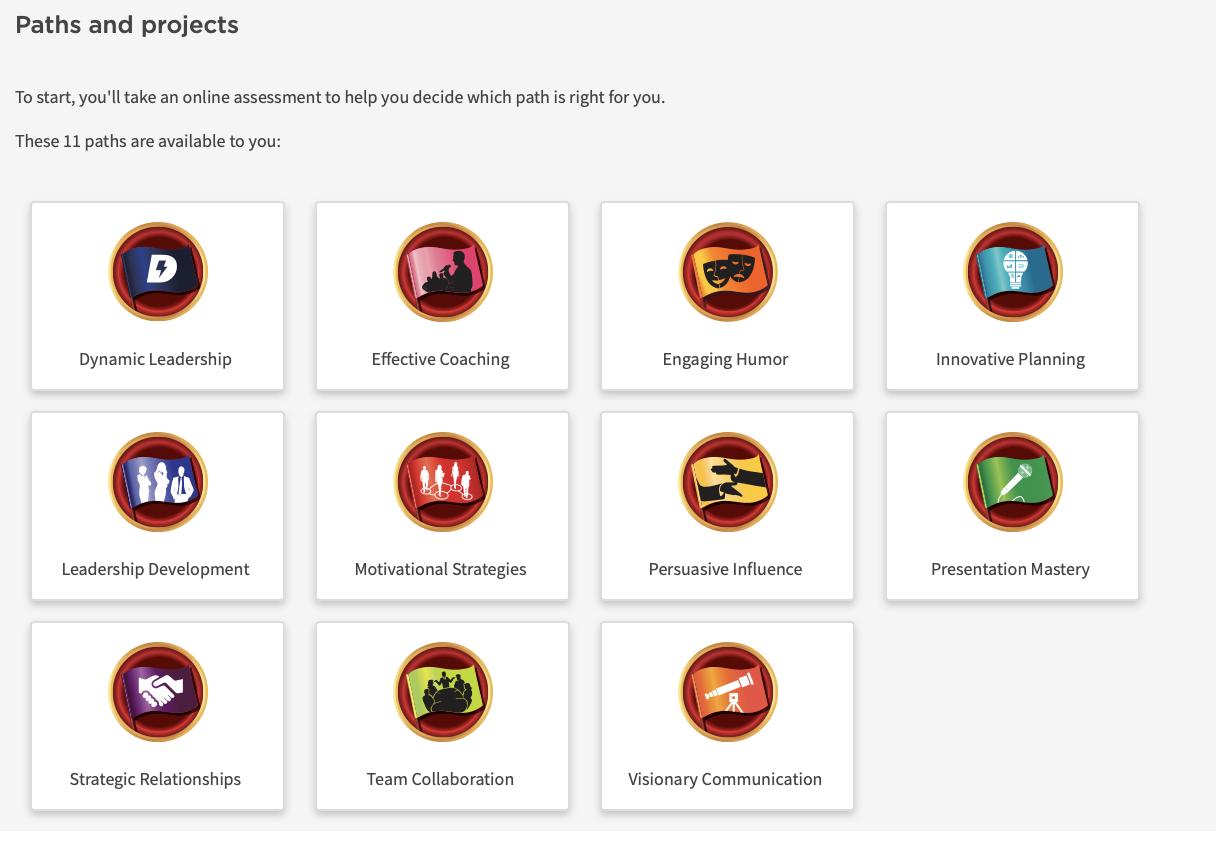 C
See A Path, All 5 Levels, Projects Per Level
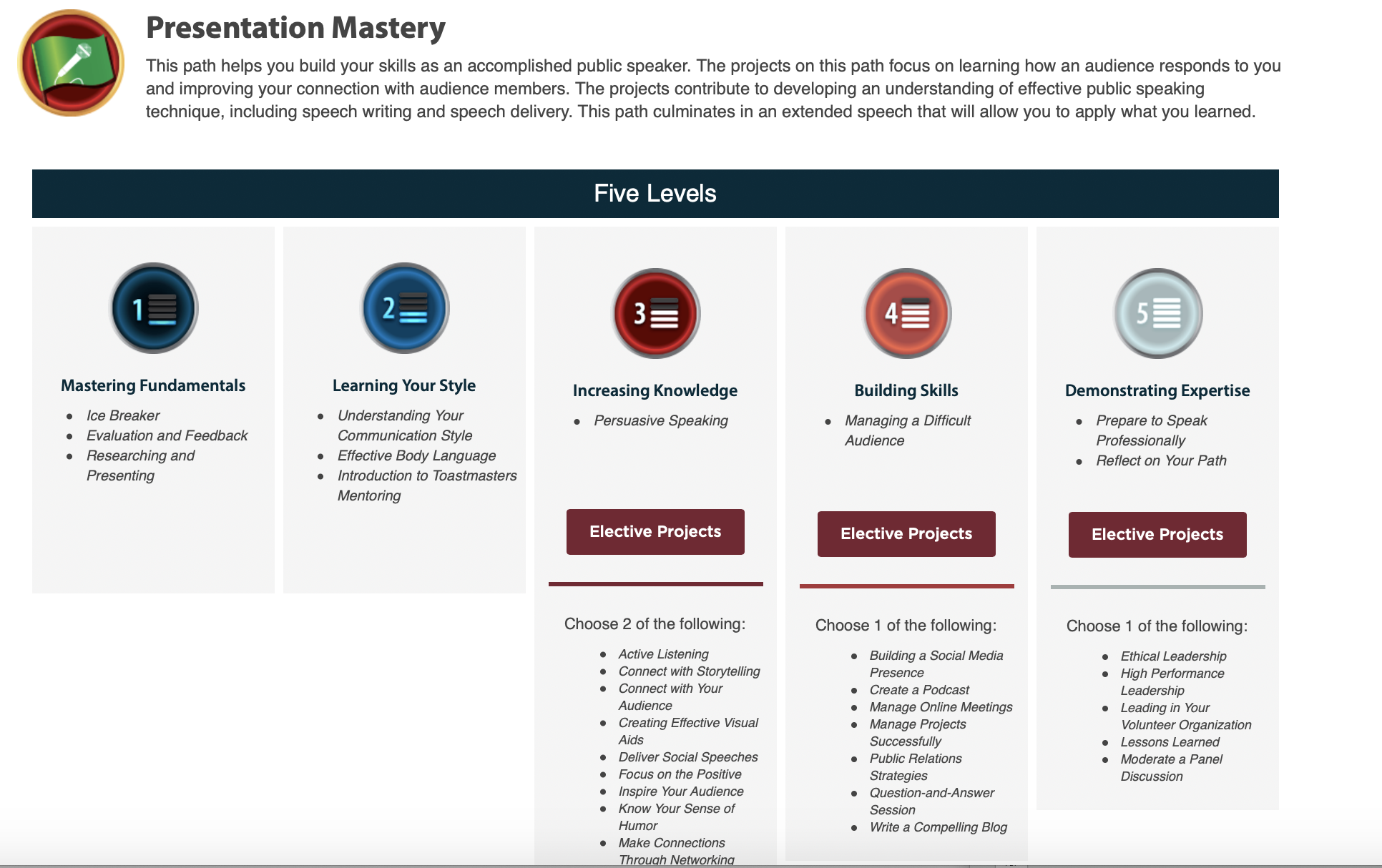 Get Started With First Project
Log In
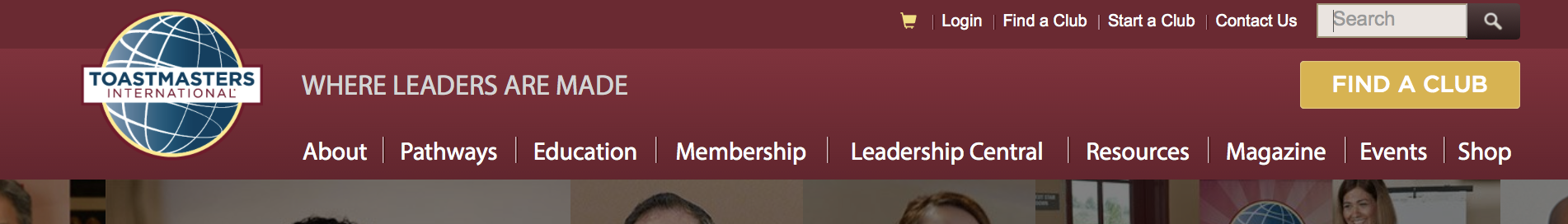 Log –In  to Toastmasters.org 
Select ‘Pathways’; ‘Go To Base Camp’
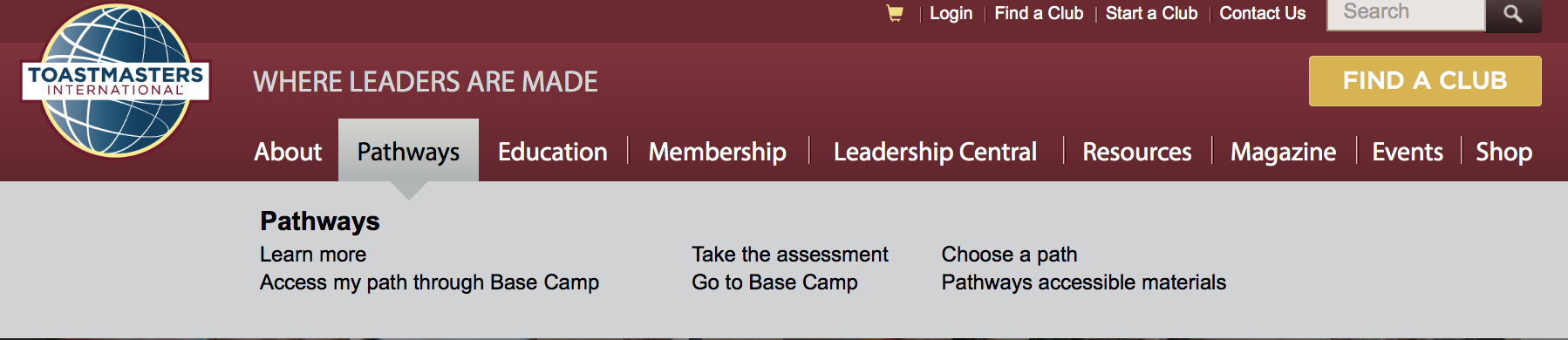 Base Camp: HOME PAGE
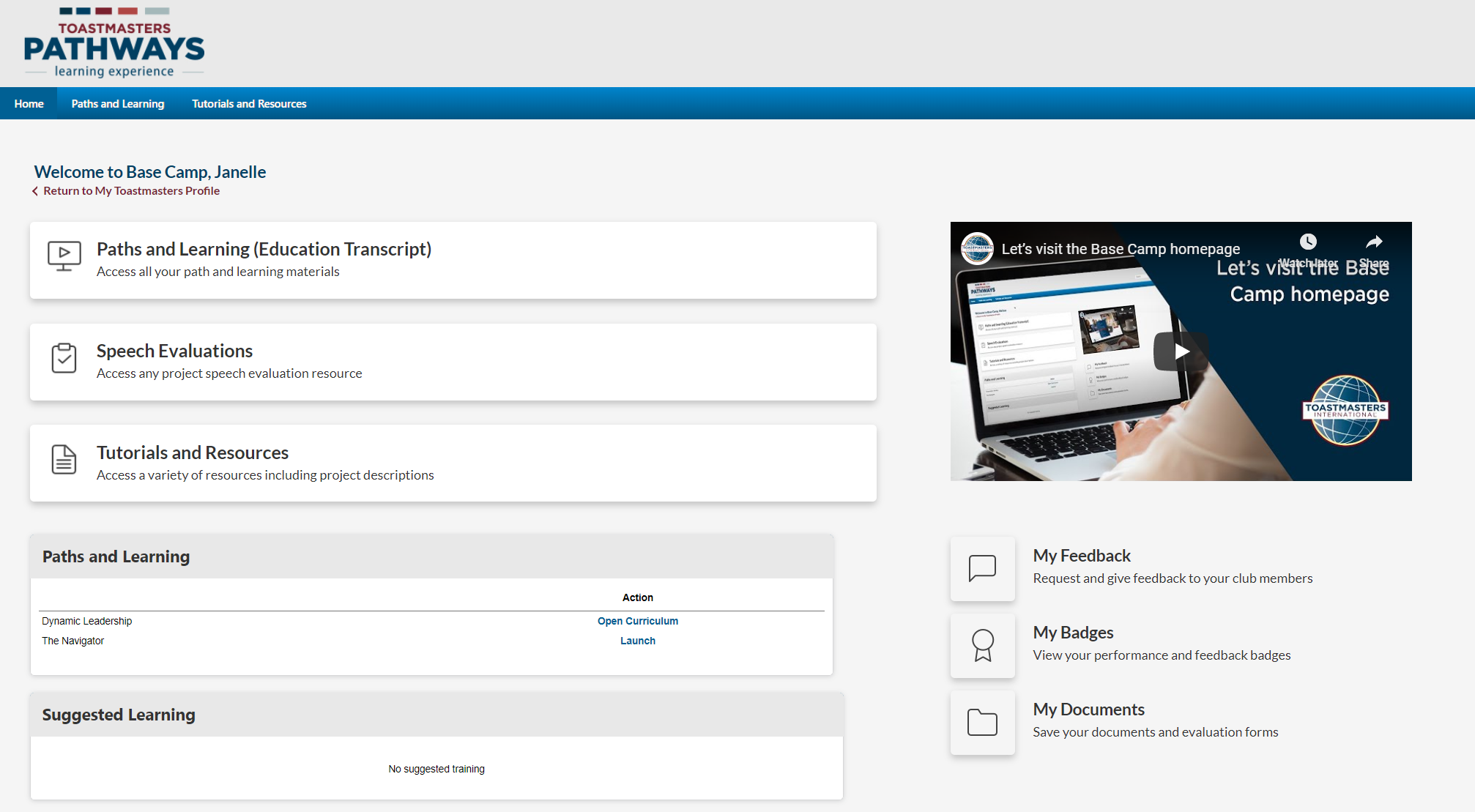 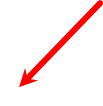 Base CamP: Paths & Learning
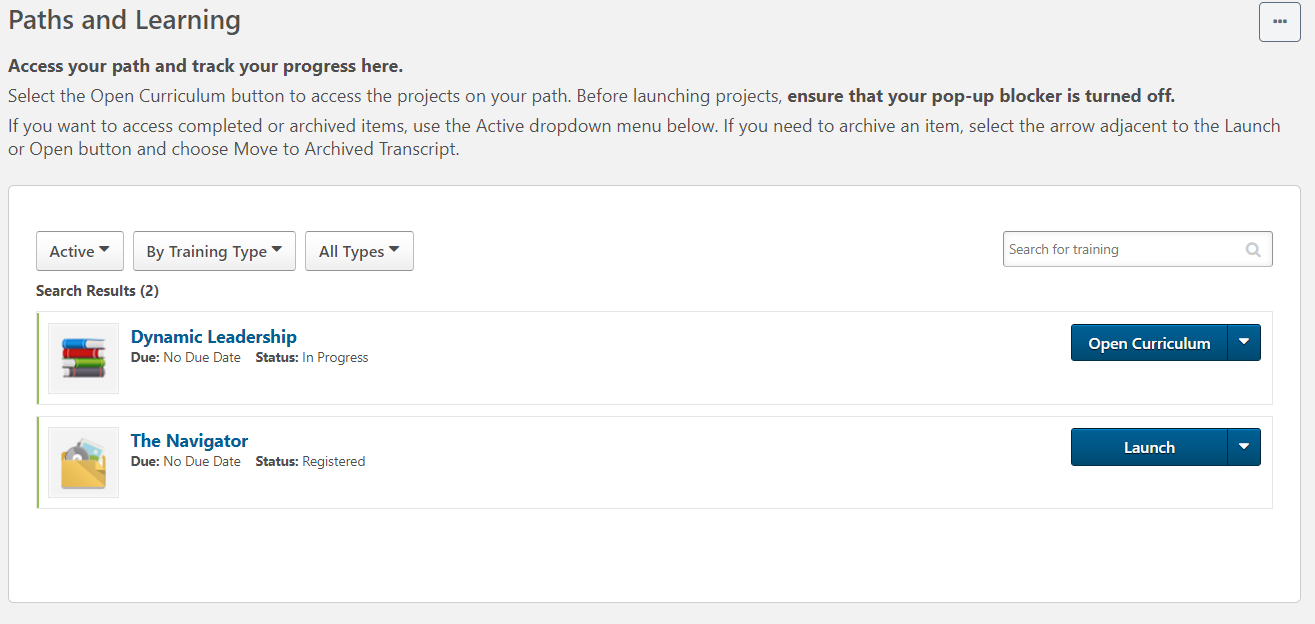 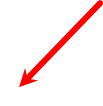 BASE CAMP: activate level 1
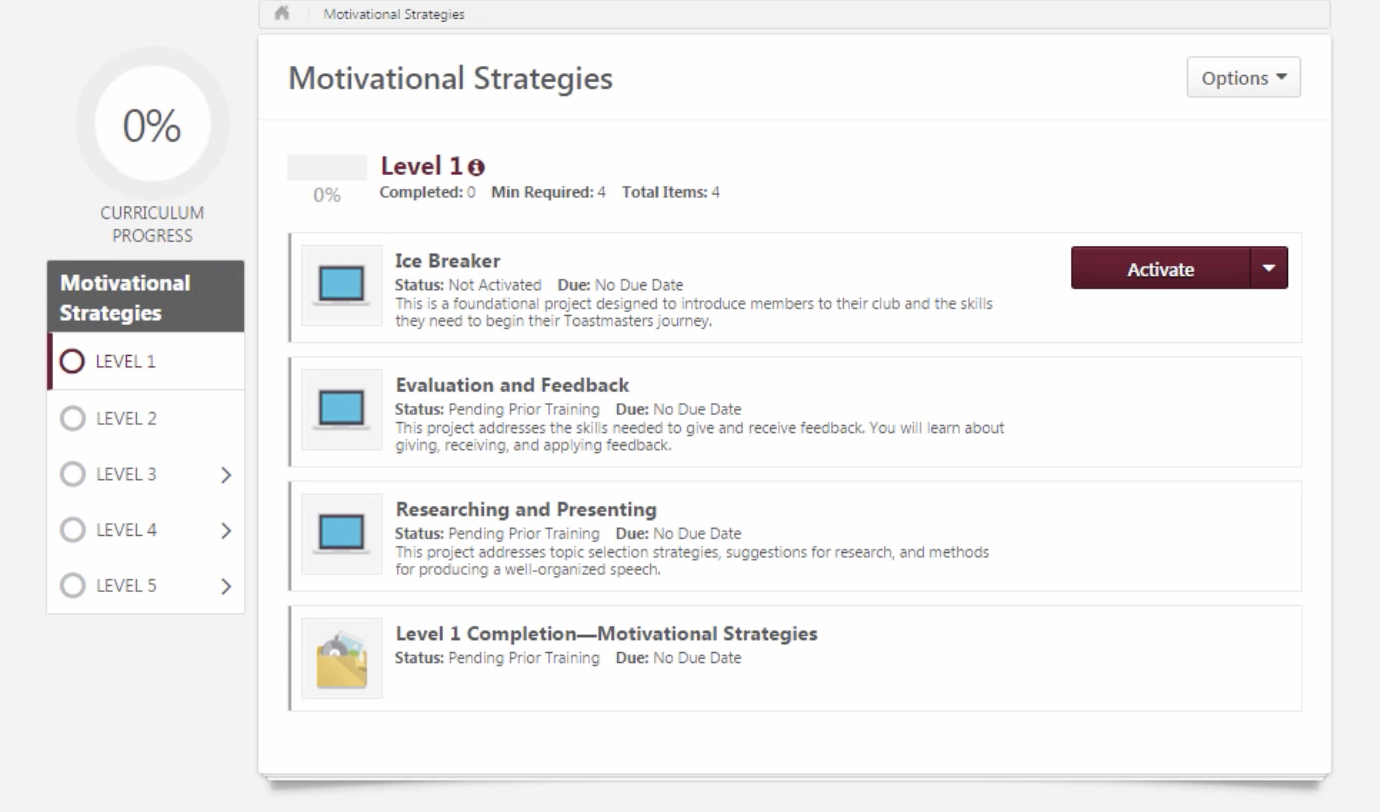 Select “Activate”

Select “Launch”
BASE CAMP: launch ice breaker
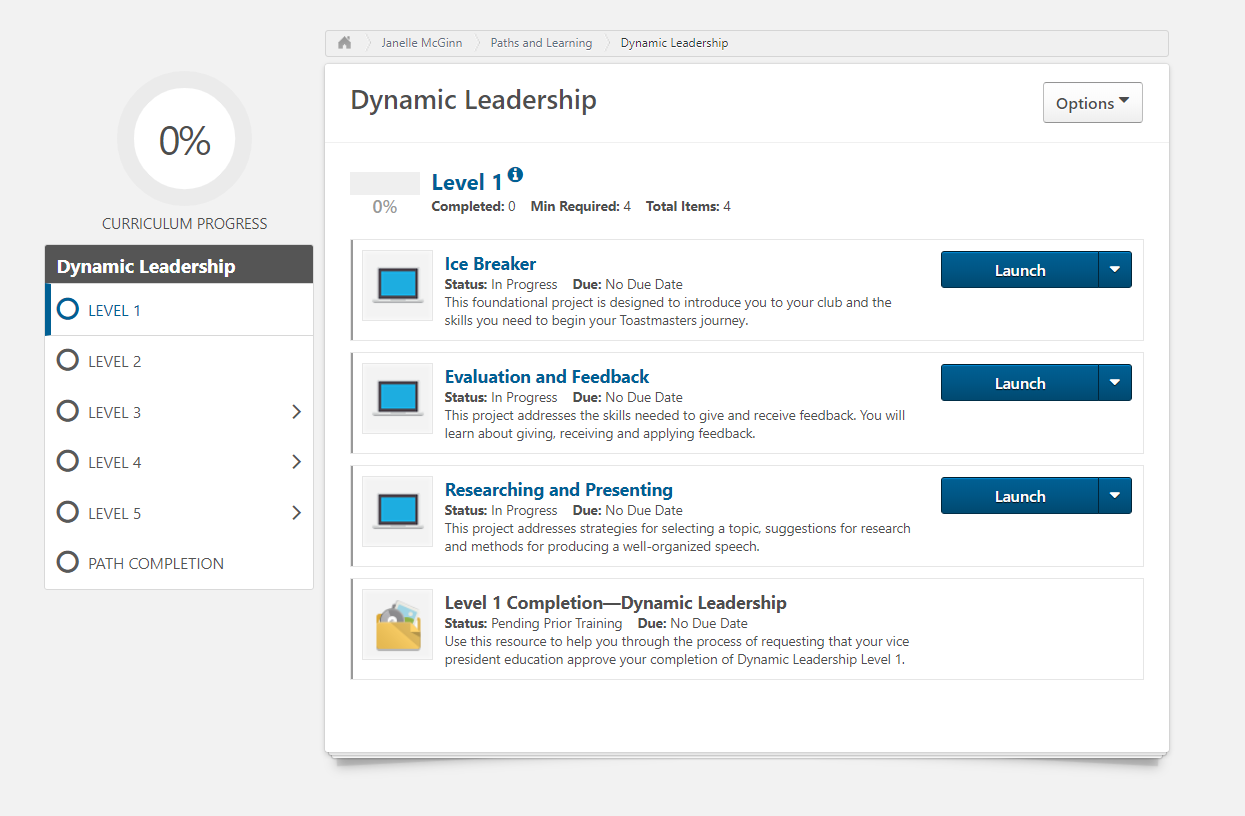 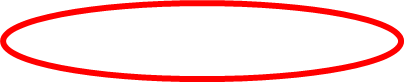 Select “Launch”
BASE CAMP: Curriculum status
MY PATH
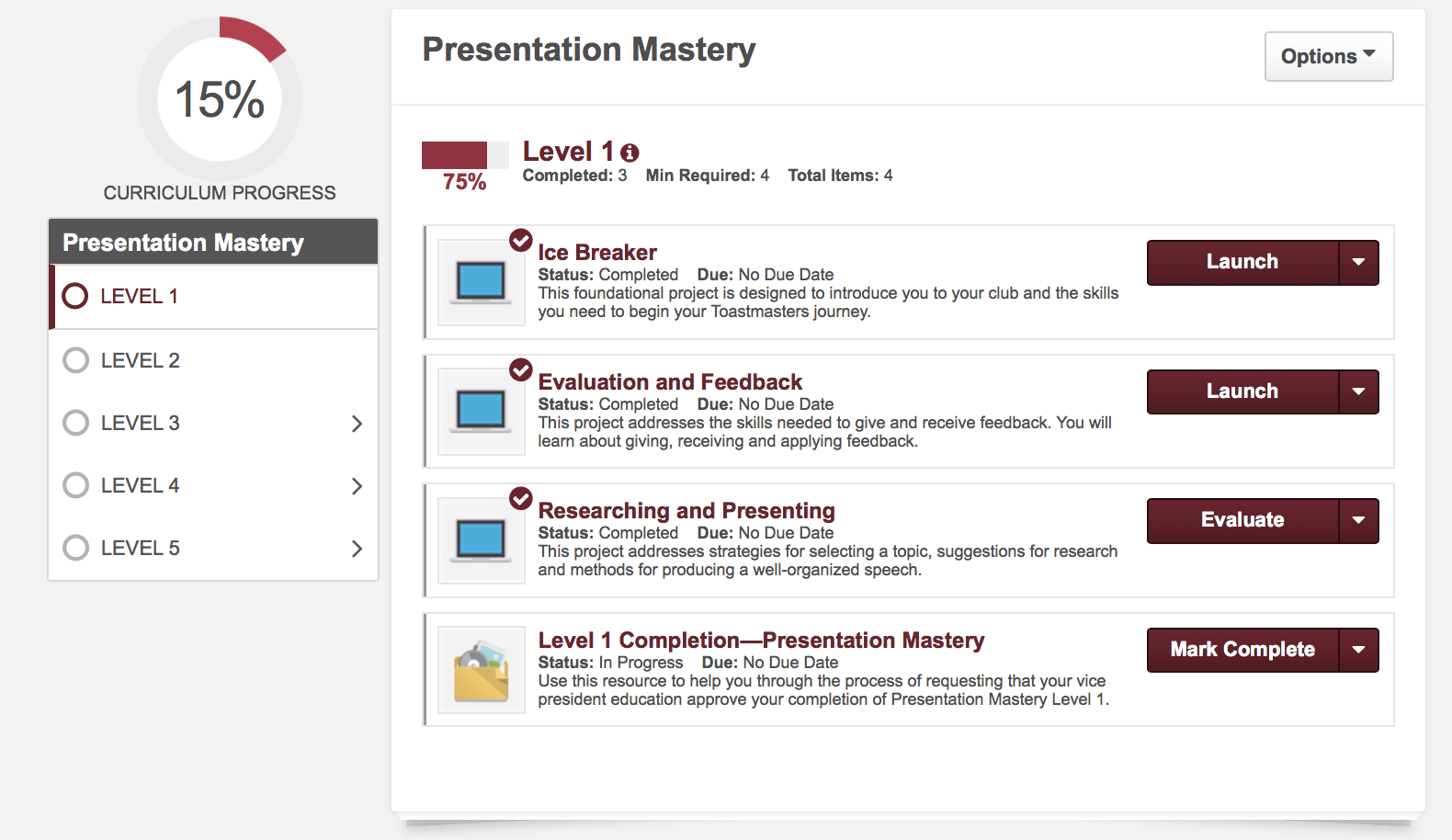 Projects
In 
Level 1
LEVELS
BASE CAMP: evaluation & feedback
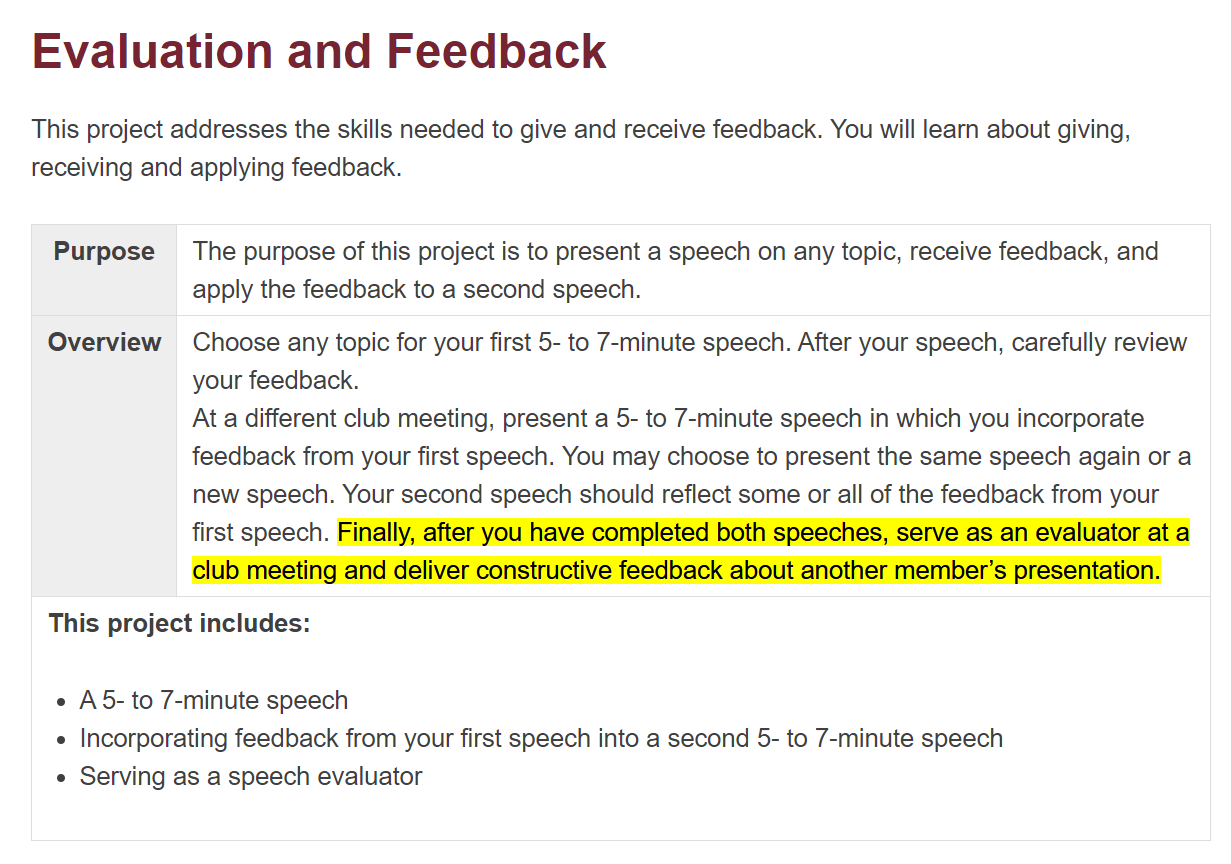 TIP:  Maximize screen to Navigate Project (arrows)
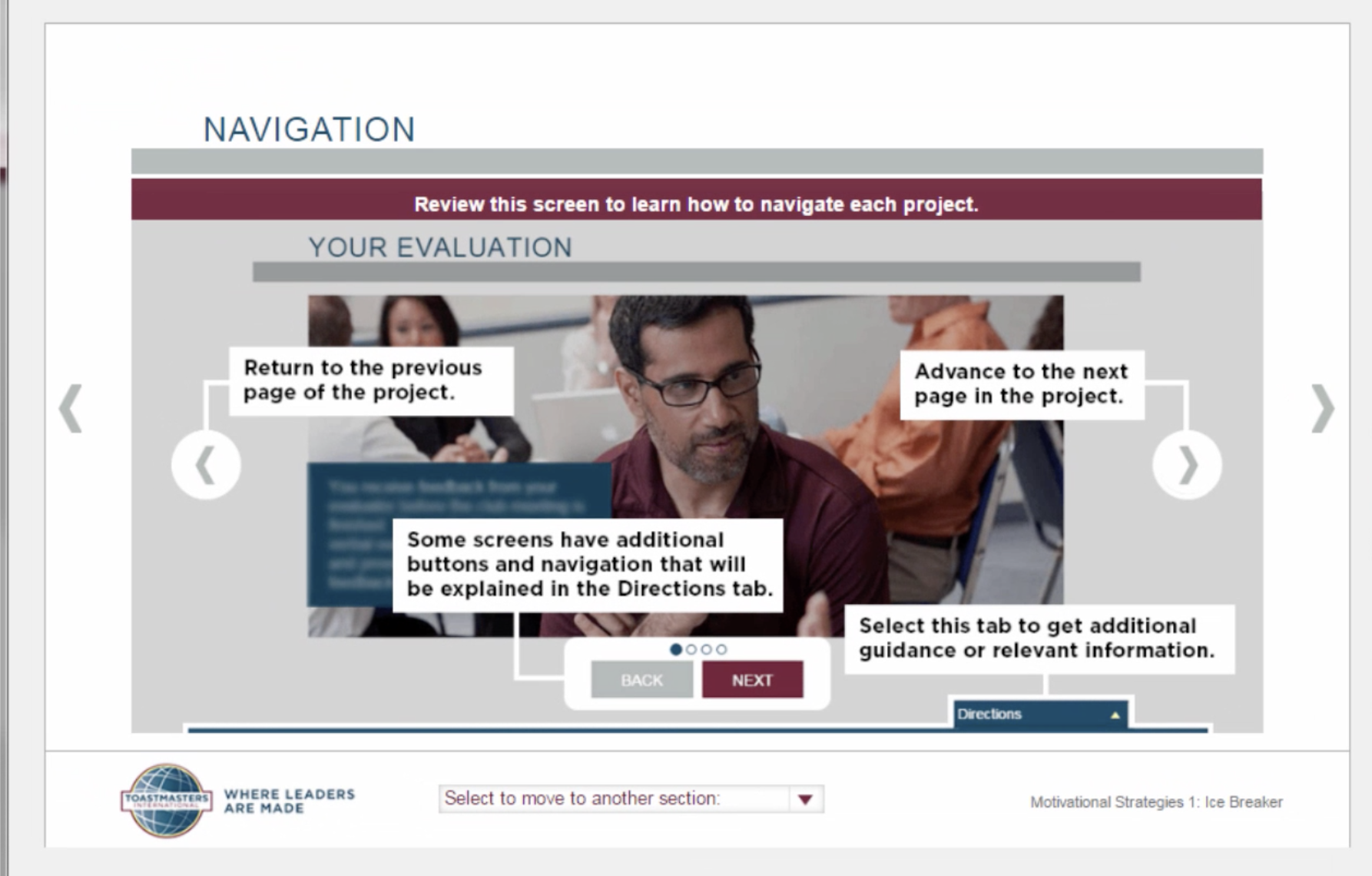 Work Through & Complete Your Project
Navigate through the project and complete speeches, roles, and skill assessments
Key Points
Complete Your Project:  “Assess Your Skills” – After
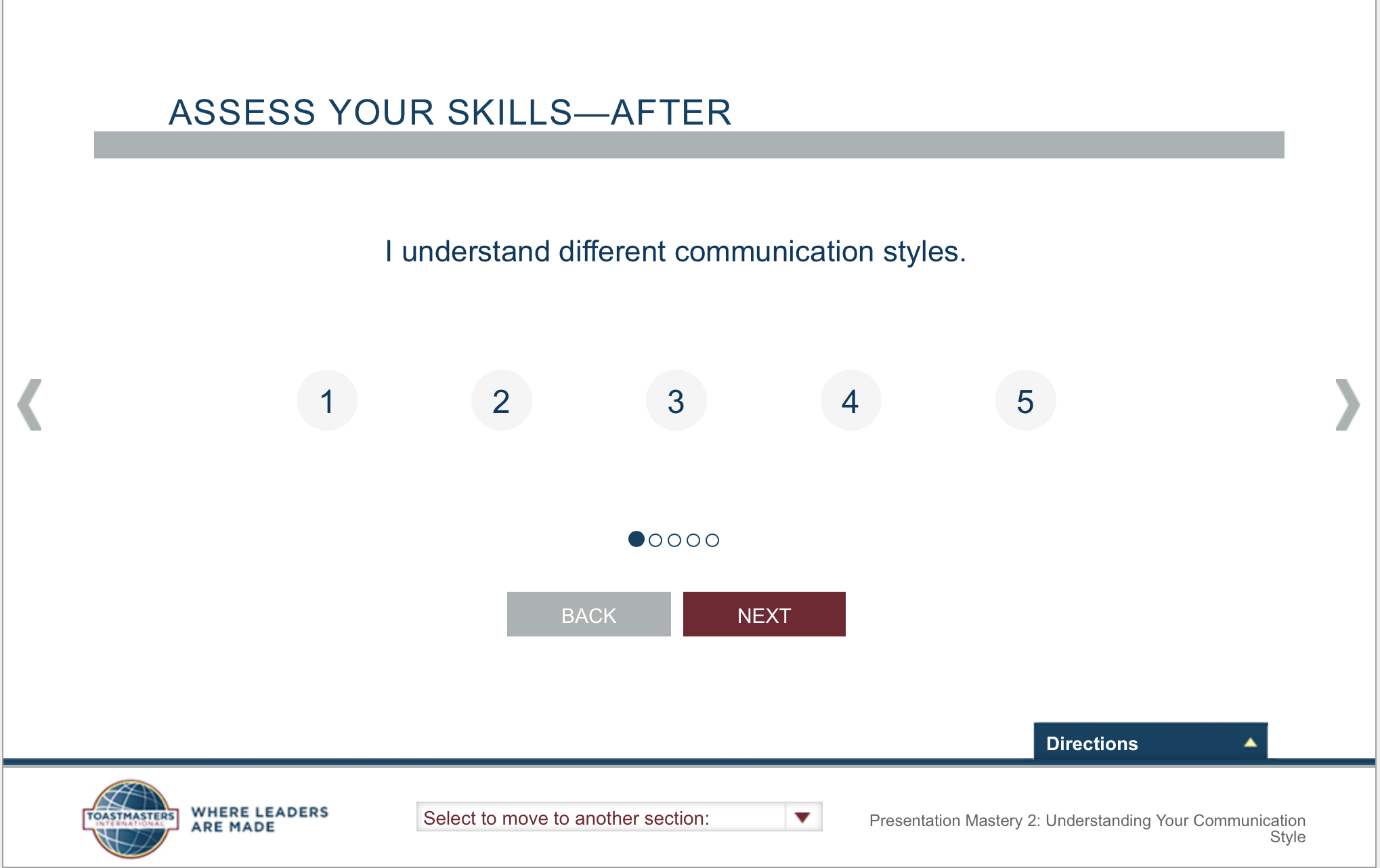 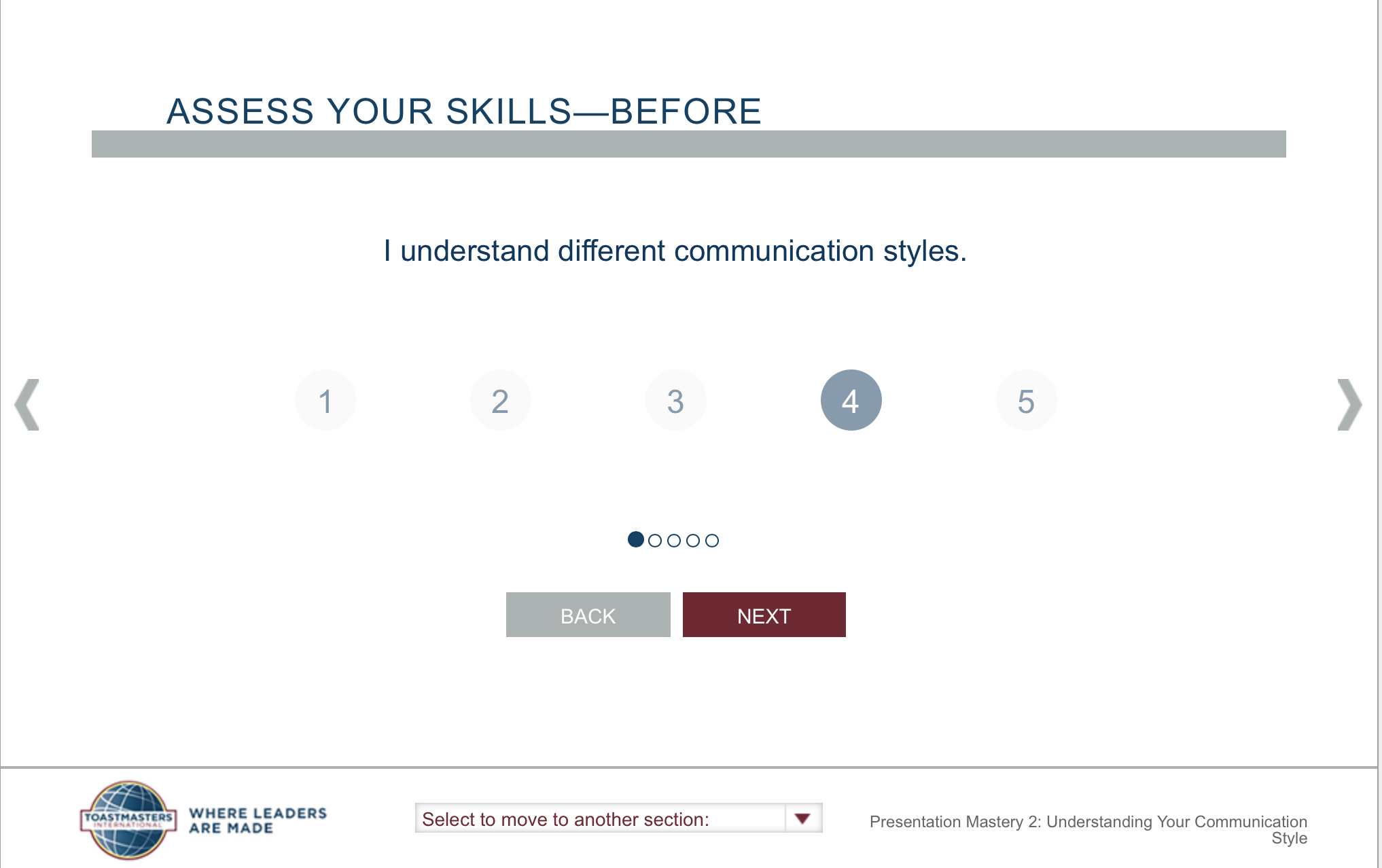 Answer questions at END of each Project 
A MUST DO to Complete a Project!
Answer questions at START of each Project
Complete a level
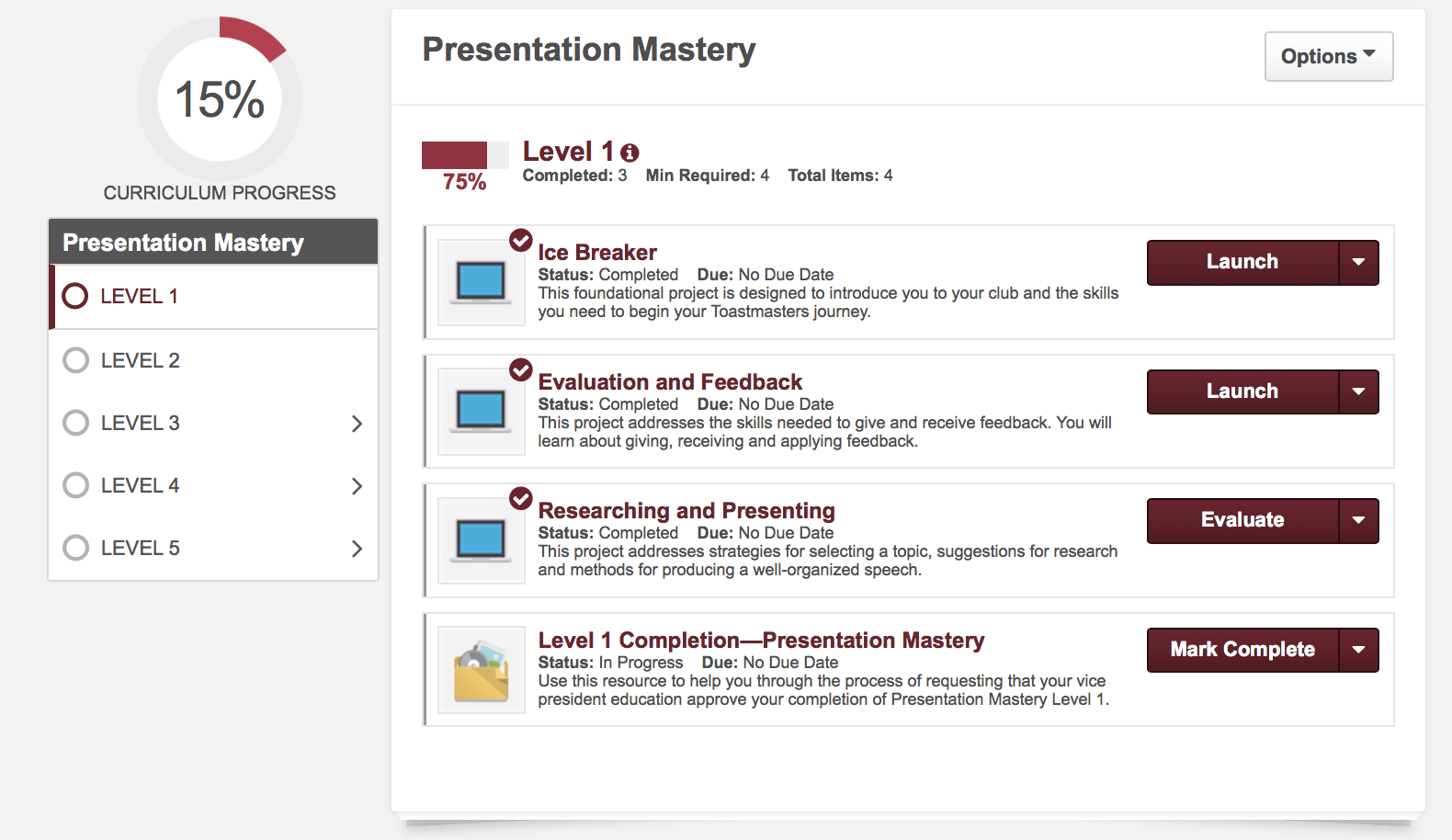 Select ”Mark Complete” 

An email is sent to Base Camp Manager (BCM) 
BCM MUST approve before you can move to next level.
Questions?
https://www.toastmasters.org/